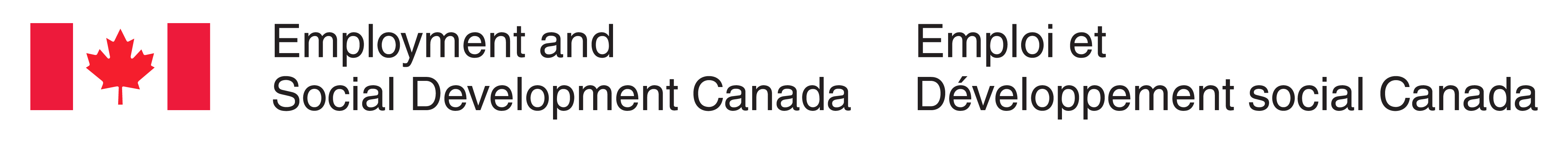 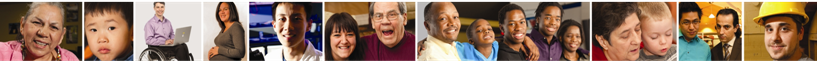 ESDC Code of Conduct
Crack the COde
A creation of Service Canada/Employment and Social Development  Canada, Ontario Region
[Speaker Notes: This game is intended for employees who have participated in the ESDC Code of Conduct training as a way to engage staff, test their knowledge and foster discussion between the manager and staff. The game can be played individually or in teams, depending on the size of the group.

Before you play:
-Book a room where you will have access to a laptop and projector with screen (or put in a ticket for a laptop or projector if one is not available in the booked room).
-Test the music from slides 3 and 74 by clicking on the audio icon. 
-Bring paper, markers and a calculator so individuals or teams can keep track of their score.

How to play:
-Display the PowerPoint presentation on a full screen by starting the slide show or clicking F5.
-Use the space bar or mouse to advance slide to the game board (slide 3).
-Players take turns to select a category and dollar amount.
-Click on the dollar amount hyperlink to go to the slide for that question.
-Questions will appear in the form of the answer.
-Answers should be phrased in the form of a question.
-Use the space bar or mouse to advance one slide to the answer.
-If the player answers correctly, they take another turn.
-If the player answers incorrectly, the next player can attempt to answer the same question or take a turn.
-To go back to the game board, click on the HRSDC symbol (bottom right).
-When the time allotted to the game or the questions run out, select ‘Final Q&A’.
-Players wage their bets from the funds they have accumulated throughout the game.
-Click once to make the final question appear.
-Read the final question, then click on the audio icon on the bottom left of the screen to start the timed music sample (approx. 30 seconds).
-If the player answers the final question correctly, the amount of the bet is added to the player’s total score (in dollars).
-If the player answers incorrectly, the amount of the bet is subtracted from the player’s total score (in dollars).
-The winner is the person with the highest dollar amount.]
Meet Our Champions
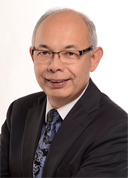 “I have always believed that values and ethics are the cornerstone of the Public Service. Our values guide us in making tough decisions, and they are equally important in our day-to-day decisions.”

Vincent DaLuz
Values and Ethics Champion
Chief Audit Executive of the Internal Audit Services Branch
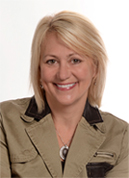 “As we mark this year with the launch of a new Values and Ethics Code for the Public Sector, it is our opportunity to reflect on and reconfirm our commitment to the values and ethics that guide our actions every day.”
Cheryl Fisher
Values and Ethics Co-Champion
Senior Director GeneralService Management Branch
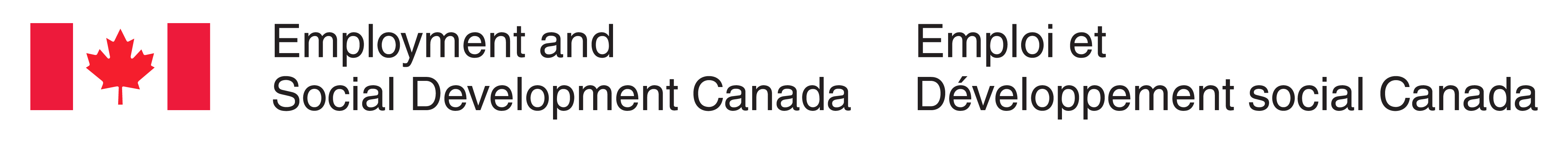 [Speaker Notes: Meet Our Champions!

Vincent DaLuz
Chief Audit Executive of the Internal Audit Services BranchHuman Resources and Skills Development

"I was very pleased to be asked by the Deputy Minister to be the Department’s Values and Ethics Champion, along with my Co-champion, Cheryl Fisher. I have always believed that values and ethics are the cornerstone of the Public Service. Our values guide us in making tough decisions, and they are equally important in our day-to-day decisions."
Cheryl Fisher
Senior Director GeneralService Management Branch

"I am pleased to be the Values and Ethics Co-champion with our departmental Champion, Vince Daluz. I believe that as public servants, values and ethics need to guide all of our actions and decisions. A strong culture of values and ethics is the foundation for our strong and resilient public service. As we mark this year with the launch of a new Values and Ethics Code for the Public Sector, it is our opportunity to reflect on and reconfirm our commitment to the values and ethics that guide our actions every day.“]
Crack the Code Game board
History 
of V&E
Code of Conduct
Values
Ethics
Potpourri
WWTADMD?
Values II
Q $100
Q $100
Q $100
Q $100
Q $100
Q $100
Q $100
Q $200
Q $200
Q $200
Q $200
Q $200
Q $200
Q $200
Q $300
Q $300
Q $300
Q $300
Q $300
Q $300
Q $300
Q $400
Q $400
Q $400
Q $400
Q $400
Q $400
Q $400
Q $500
Q $500
Q $500
Q $500
Q $500
Q $500
Q $500
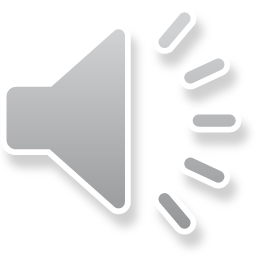 Final Q&A
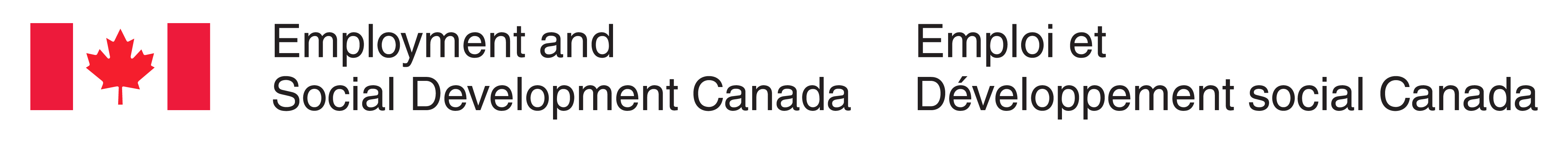 A creation of Service Canada/Employment and Social Development Canada, Ontario Region
[Speaker Notes: Note to presenter: WWTADMD? = What would the ADM do?]
Q: $100 History of Values & Ethics
The ESDC Code of Conduct became effective as of this date.
Back to Game board
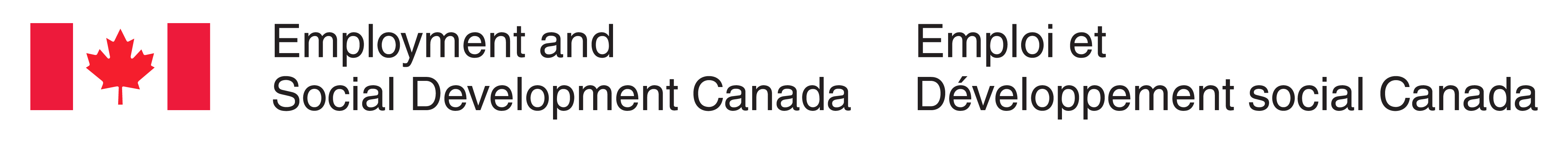 [Speaker Notes: Answer: What is April 2, 2012?]
A: $100 History of Values & Ethics
What is April 2, 2012?
Back to Game board
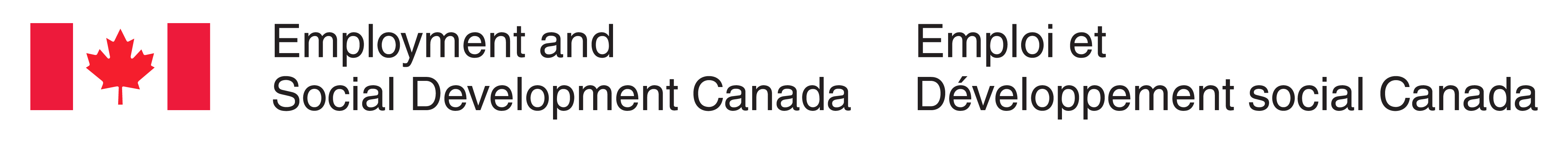 Q: $200 History of Values & Ethics
Treasure Board established this code as a requirement deriving from the Public Servants Disclosure Protection Act.
Back to Game board
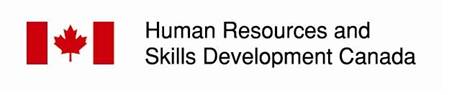 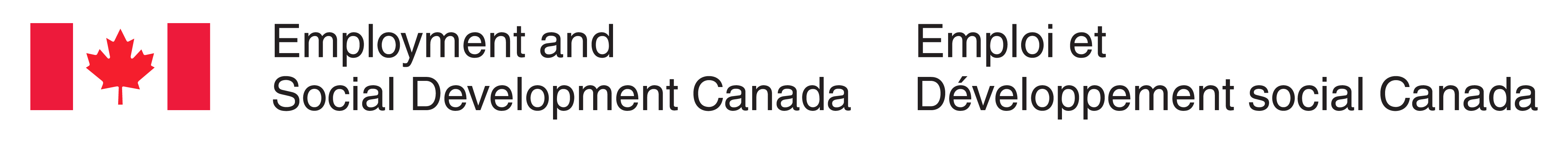 [Speaker Notes: Answer: What is the Value and Ethics Code for the Public Sector?]
A: $200 History of Values & Ethics
What is the Value and Ethics Code for the Public Sector?
Back to Game board
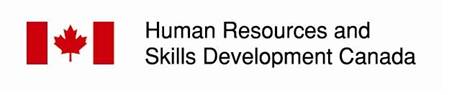 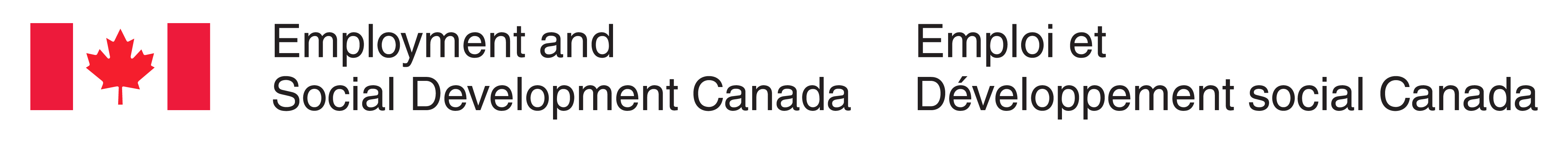 Q: $300 History of Values & Ethics
The Public Servants Disclosure Protection Act requires that public sector organizations establish this for their employees consistent with Treasury Board’s public sector code.
Back to Game board
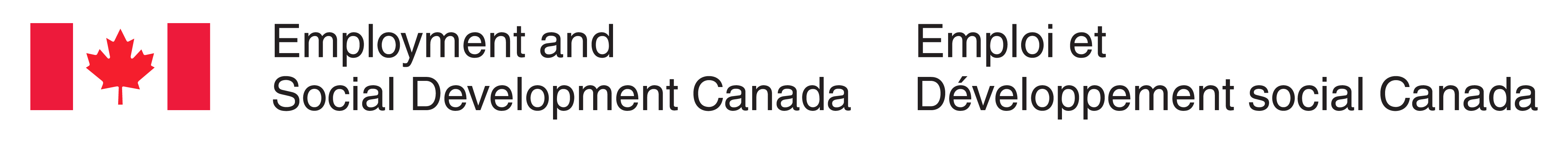 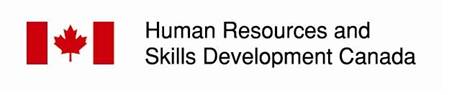 [Speaker Notes: Answer: What is an organizational or departmental code of conduct?]
A: $300 History of Values & Ethics
What is an organizational or
departmental code of conduct?
Back to Game board
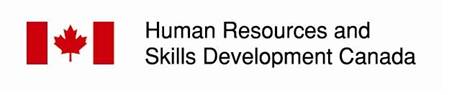 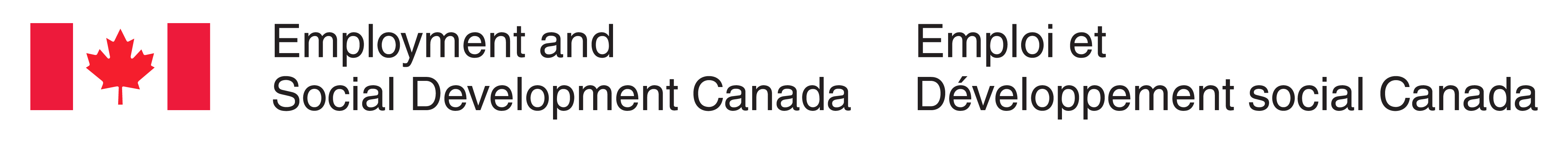 Q: $400 History of Values & Ethics
The new version of the Values & Ethics Code for the Public Sector redefined ‘Ethical’ and ‘Professional’ values to include these new values.
Back to Game board
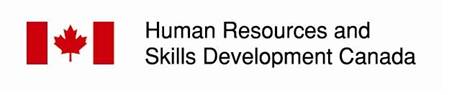 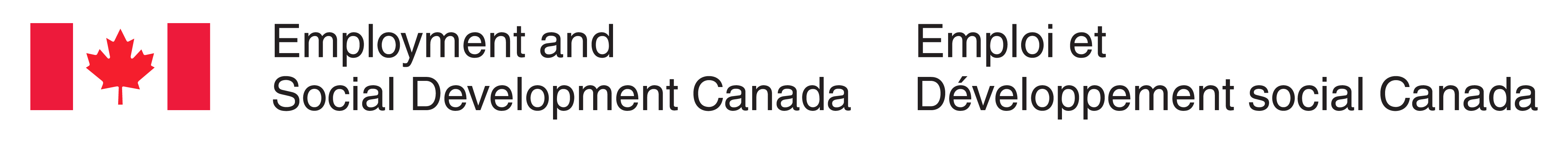 [Speaker Notes: Answer: What are the Values of Integrity, Stewardship and Excellence?]
A: $400 History of Values & Ethics
What are the values of Integrity, 
Stewardship and Excellence?
Back to Game board
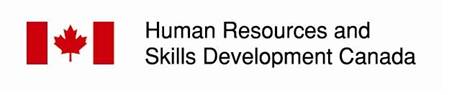 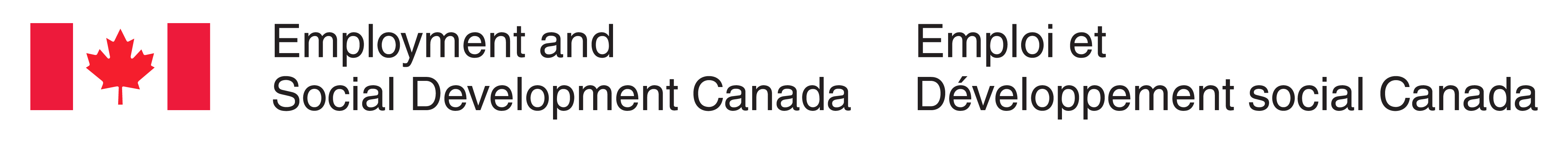 Q: $500 History of Values & Ethics
This Act requires that Treasury Board establish a code of conduct, which is applicable to the entire public sector.
Back to Game board
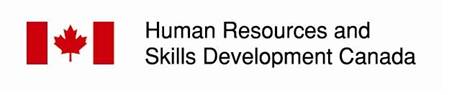 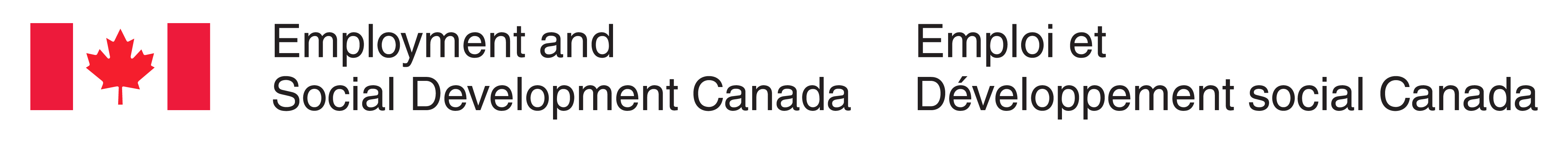 [Speaker Notes: Answer: What is the Public Servants Disclosure Protection Act (PSDPA)?]
A: $500 History of Values & Ethics
What is the Public Servants Disclosure Protection Act (PSDPA)?
Back to Game board
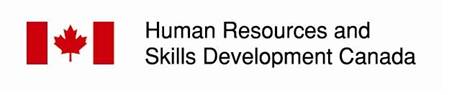 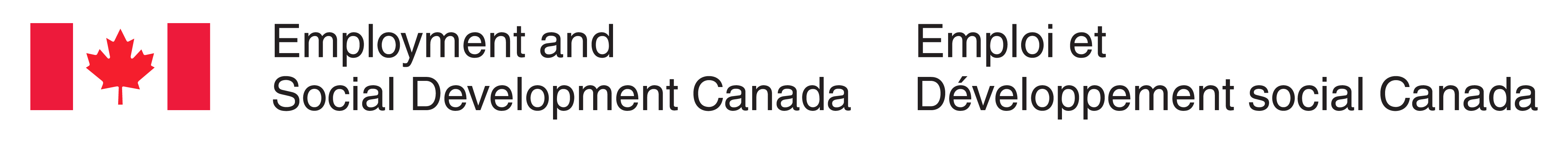 Q: $100 Code of Conduct
Respect for Democracy, Respect for People, Integrity, Stewardship and Excellence
Back to Game board
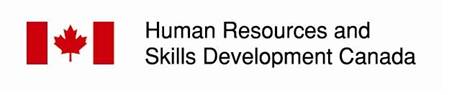 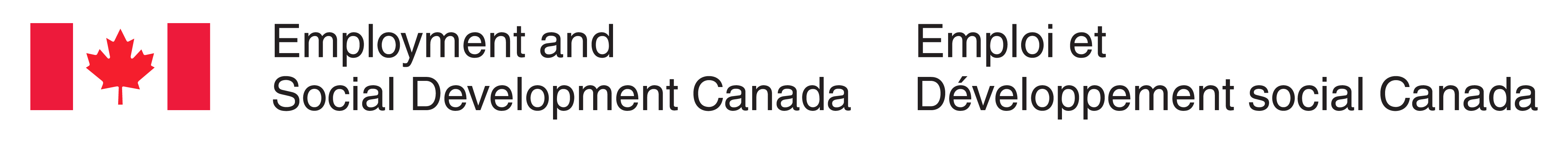 [Speaker Notes: Answer: What are the five Public Sector Values?]
A: $100 Code of Conduct
What are the five Public Sector Values?
Back to Game board
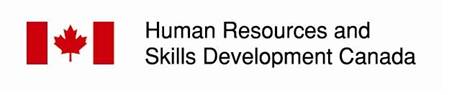 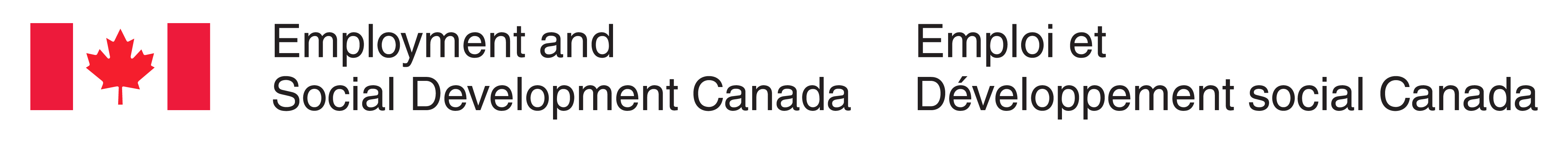 Q: $200 Code of Conduct
Public servants shall uphold Canadian democracy, respect human dignity, serve the public interest, use resources responsibly, and demonstrate professional excellence by doing these things.
Back to Game board
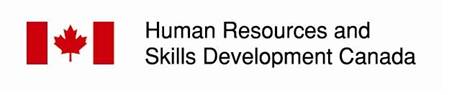 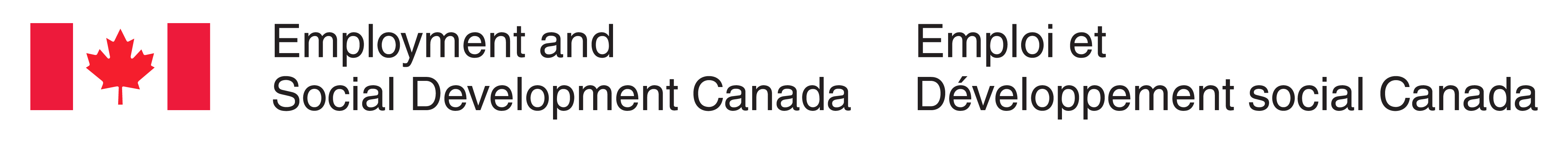 [Speaker Notes: Answer: What are expected behaviours?]
A: $200 Code of Conduct
What are expected behaviours?
Back to Game board
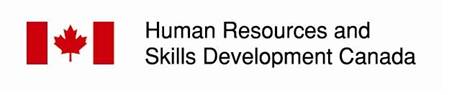 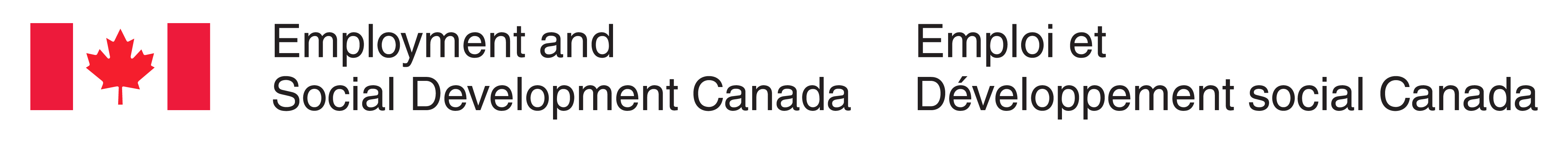 Q: $300 Code of Conduct
Because of this condition, employees are
Expected to uphold and demonstrate
values and ethics if they wish to remain
Employed within the Public Service.
Back to Game board
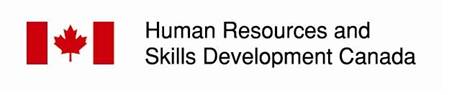 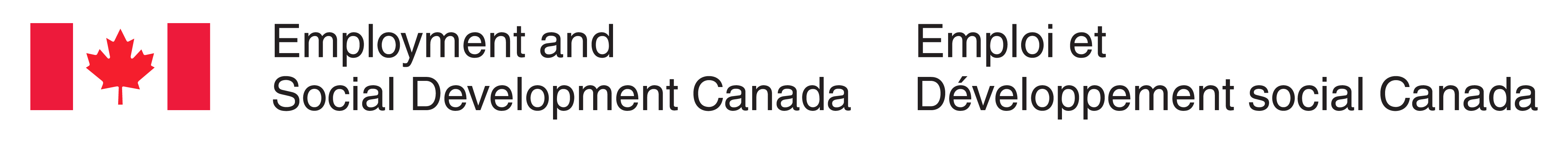 [Speaker Notes: Answer: What is a condition of employment?]
A: $300 Code of Conduct
What is a condition of employment?
Back to Game board
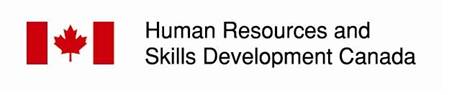 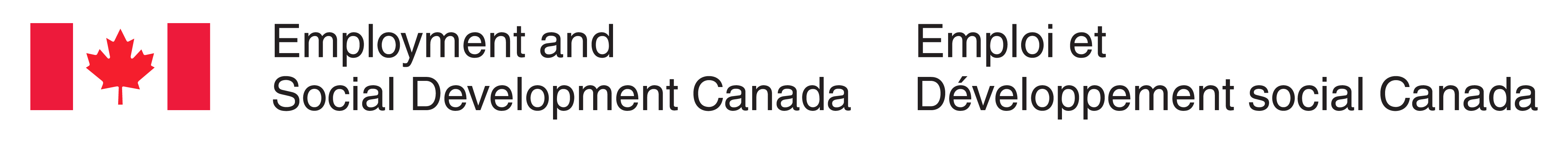 Q: $400 Code of Conduct
The ESDC Code of Conduct incorporates the Values and Ethics Code for the Public Sector and this policy.
Back to Game board
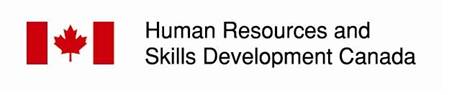 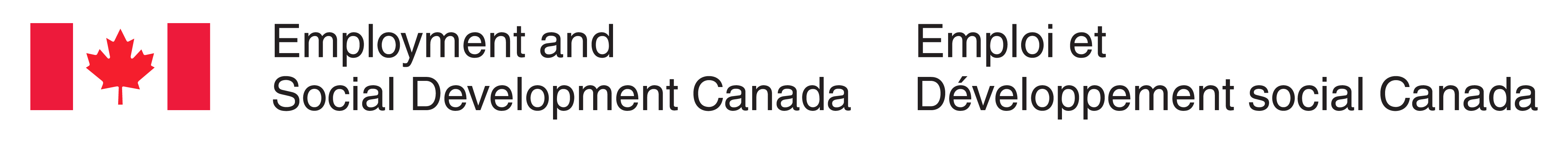 [Speaker Notes: Answer: What is the Policy on Conflict of Interest and Post-Employment?]
A: $400 Code of Conduct
What is the Policy on Conflict of Interest and Post-Employment?
Back to Game board
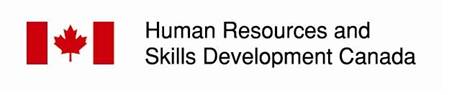 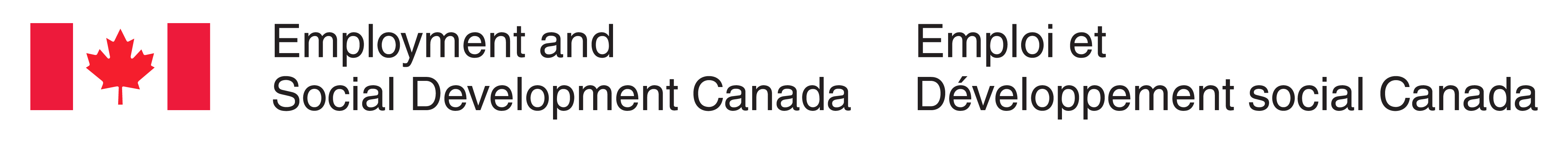 Q: $500 Code of Conduct
If there is any conflict between the ESDC Code of Conduct and this, the ESDC Code of Conduct will prevail to the extent of the conflict.
Back to Game board
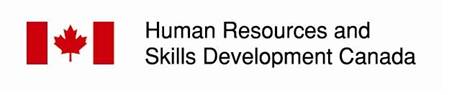 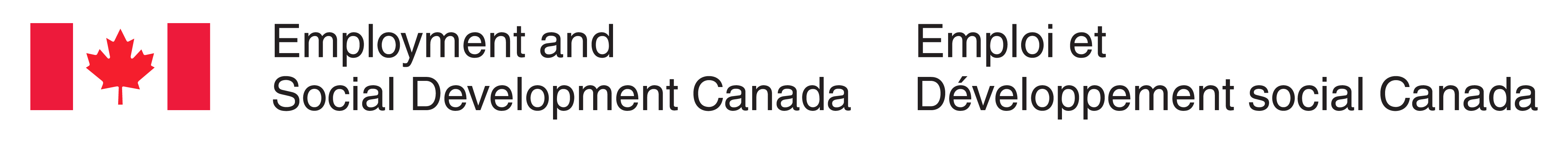 [Speaker Notes: Answer: What are the Guidelines of Professional Conduct for Service Canada and the Labour Program?]
A: $500 Code of Conduct
What are the Guidelines of Professional Conduct for Service Canada and the 
Labour Program?
Back to Game board
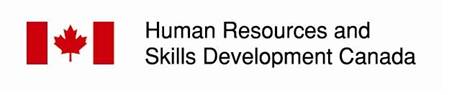 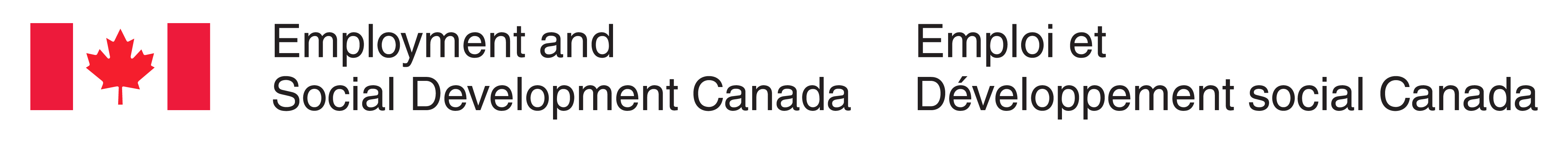 Q: $100 Values
The value that forms the cornerstone 
of good governance and democracy,
encouraging public servants to uphold
the highest ethical standards.
Back to Game board
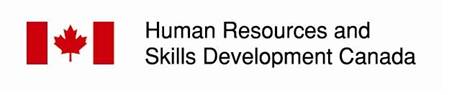 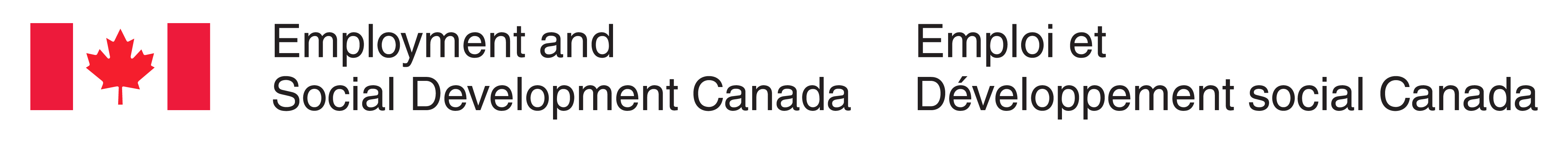 [Speaker Notes: Answer: What is the value of integrity?]
A: $100 Values
What is the value of Integrity?
Back to Game board
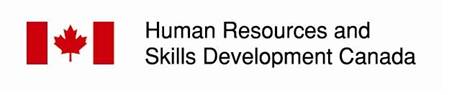 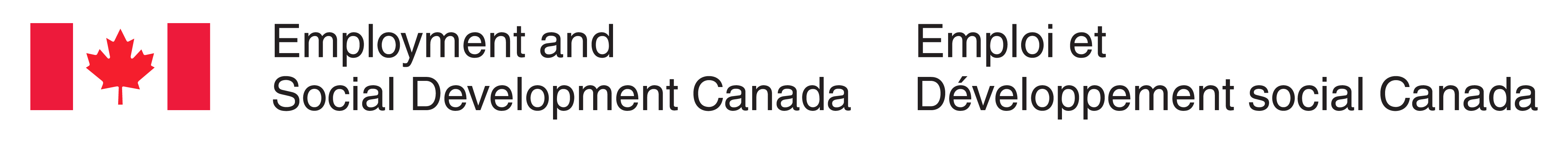 Q: $200 Values
This value promotes engagement, openness and transparency.
Back to Game board
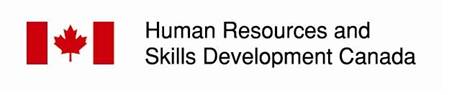 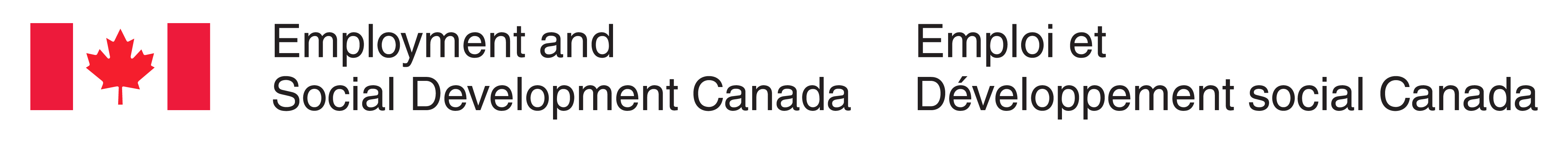 [Speaker Notes: Answer: What is the value of Respect for People?]
A: $200 Values
What is the value of 
Respect for People?
Back to Game board
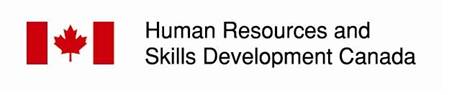 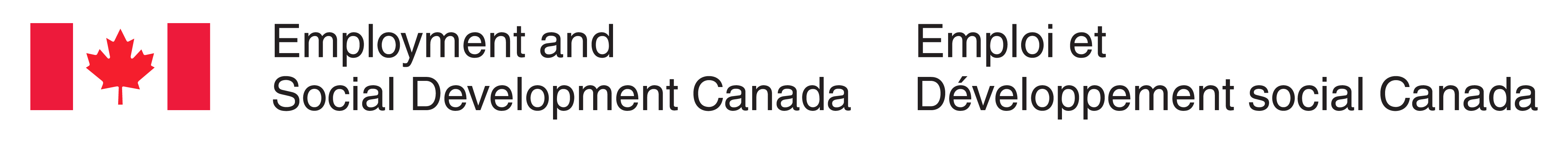 Q: $300 Values
The value that encourages public
servants to take actions to respect the environment (e.g. using less paper) and adopting good recordkeeping practices.
Back to Game board
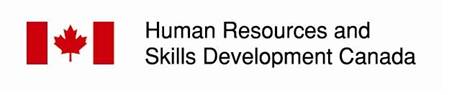 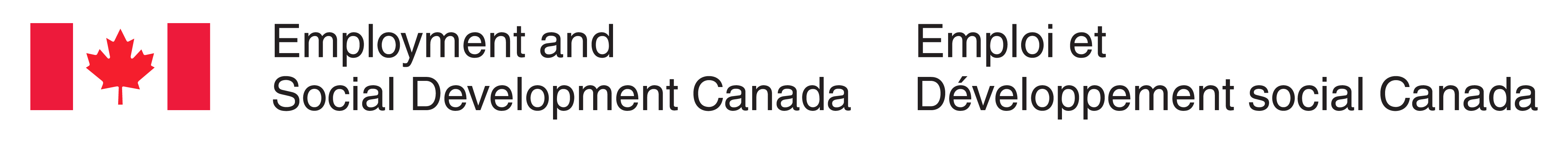 [Speaker Notes: Answer: What is the value of Stewardship?]
A: $300 Values
What is the value of 
Stewardship?
Back to Game board
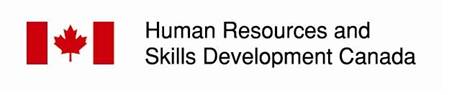 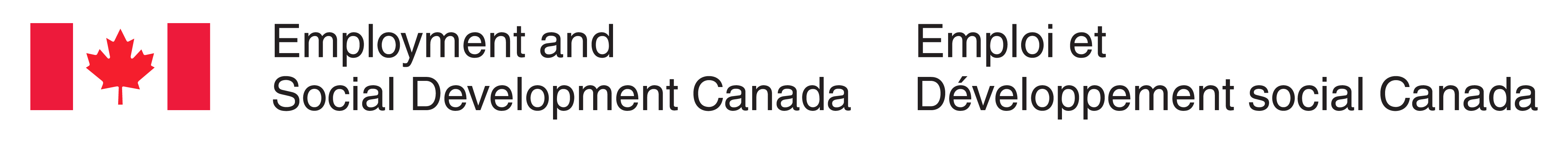 Q: $400 Values
The value that fosters a culture of 
teamwork, demonstrating continuous 
learning and adapting to changing 
needs through innovations.
Back to Game board
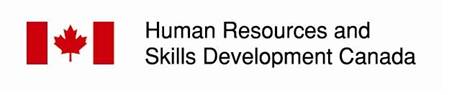 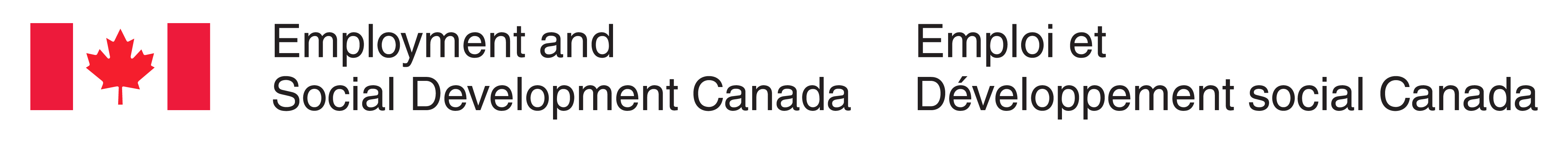 [Speaker Notes: Answer: What is the value of Excellence?]
A: $400 Values
What is the value of Excellence?
Back to Game board
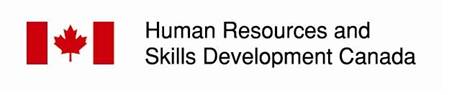 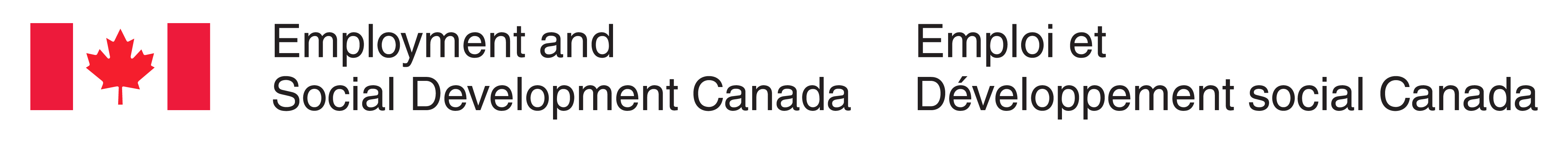 Q: $500 Values
The value that guides public servants
to provide decision-makers with themost honest, complete and unbiasedinformation.
Back to Game board
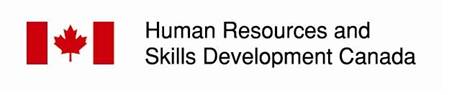 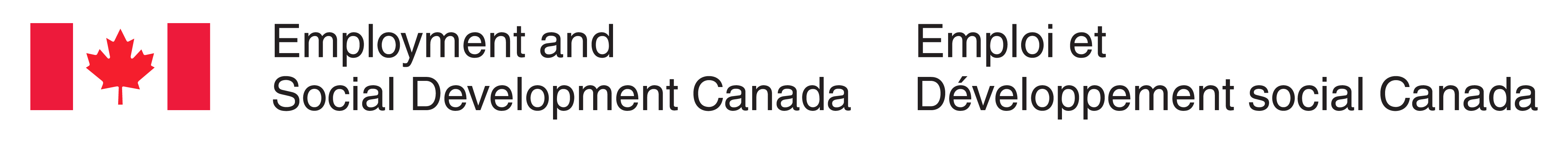 [Speaker Notes: Answer: What is the value of Respect for Democracy?]
A: $500 Values
What is the value of 
Respect for Democracy?
Back to Game board
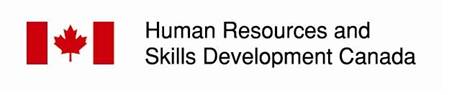 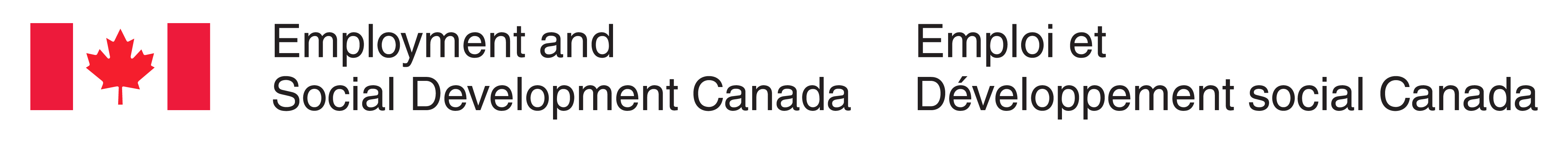 Q: $100 Ethics
Using your official identification or job title to obtain private or personal advantages or credits is a violation of this value.
Back to Game board
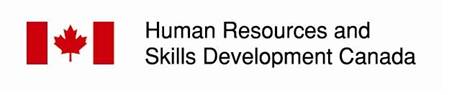 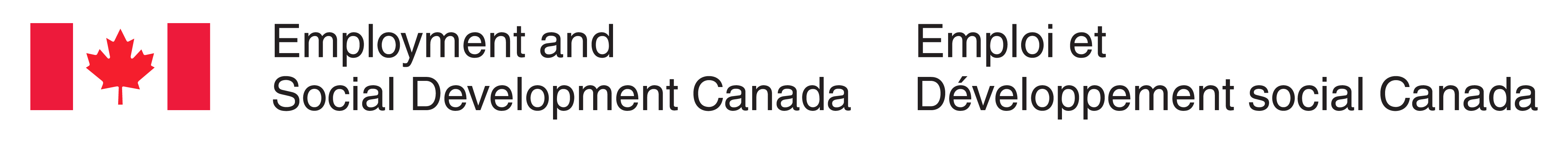 [Speaker Notes: Answer: What is the value of Integrity?]
A: $100 Ethics
What is the value of Integrity?
Back to Game board
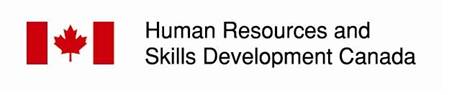 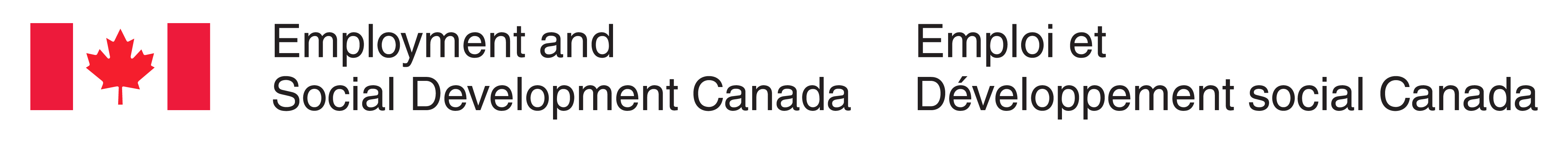 Q: $200 Ethics
Using government assets and resources for personal purposes is a violation of this value.
Back to Game board
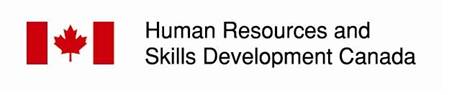 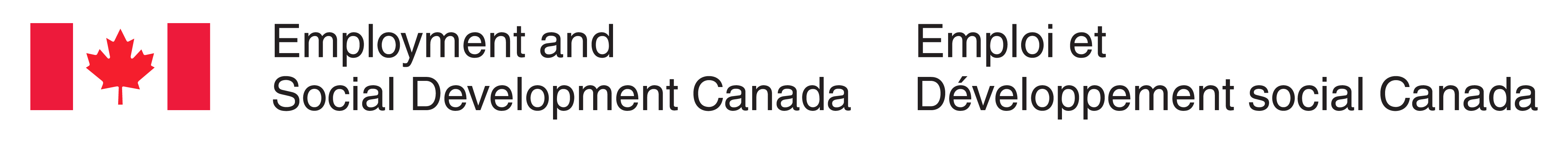 [Speaker Notes: Answer: What is the value of Stewardship?]
A: $200 Ethics
What is the value of 
Stewardship?
Back to Game board
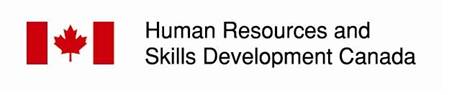 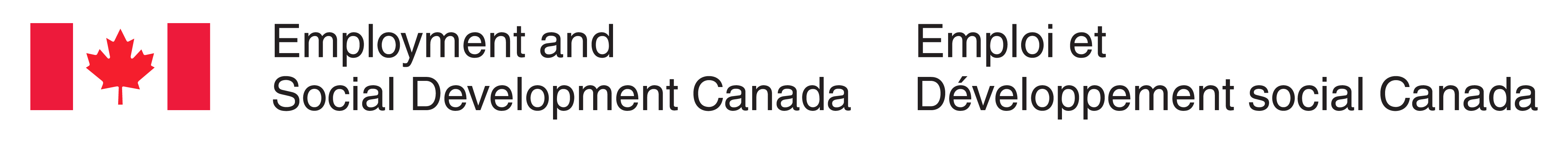 Q: $300 Ethics
Using social media to publicly criticize the Government of Canada, ESDC or its policies is a violation of this value.
Back to Game board
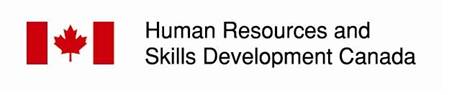 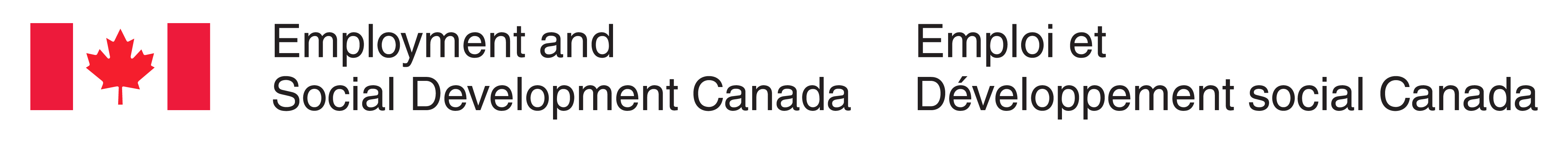 [Speaker Notes: Answer: What is the value of Respect for Democracy?]
A: $300 Ethics
What is the value of 
Respect for Democracy?
Back to Game board
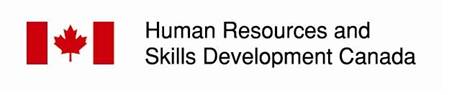 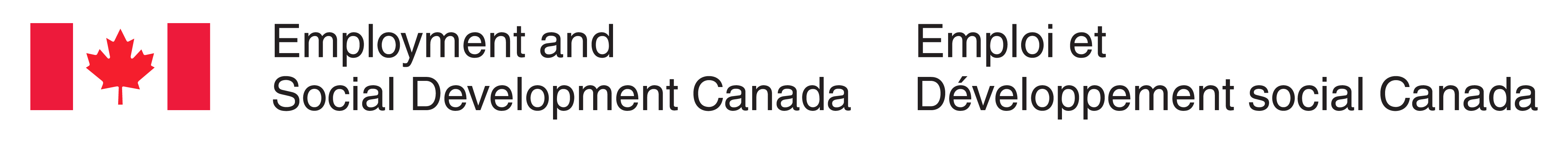 Q: $400 Ethics
The Poppy Fund, the Government of Canada Workplace Charitable Campaign (GCWCC), and the Canadian Red Cross Blood Donor Clinics
Back to Game board
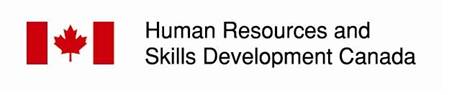 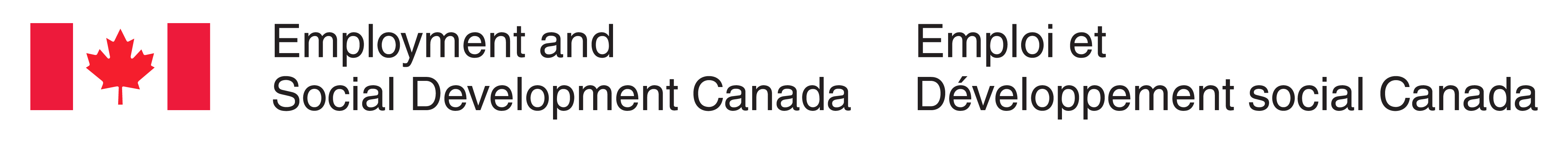 [Speaker Notes: Answer: What are the three officially-supported charitable campaigns for solicitation in the workplace?]
A: $400 Ethics
What are the three officially-supported charitable campaigns for solicitation in the workplace?
Back to Game board
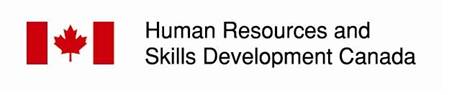 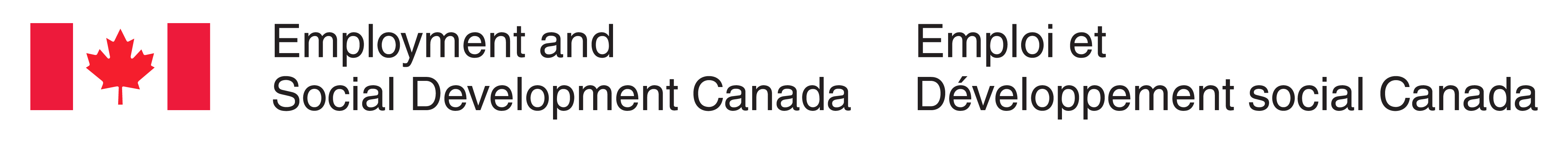 Q: $500 Ethics
Private interests that could 
improperly influence the 
performance of a public servant’s official duties and responsibilities
Back to Game board
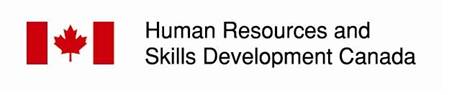 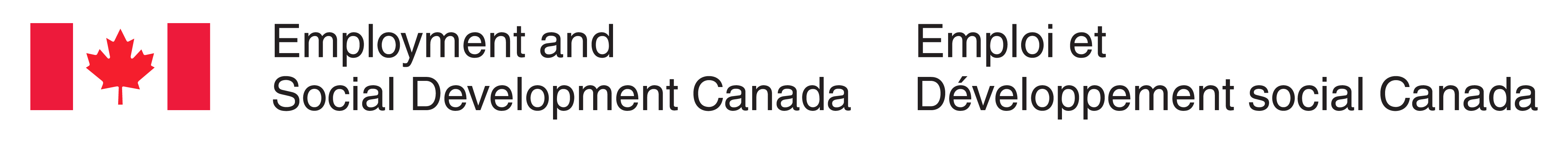 [Speaker Notes: Answer: What are conflicts of interest?]
A: $500 Ethics
What are conflicts of interest?
Back to Game board
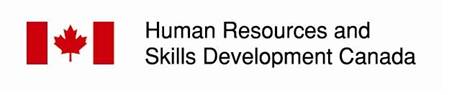 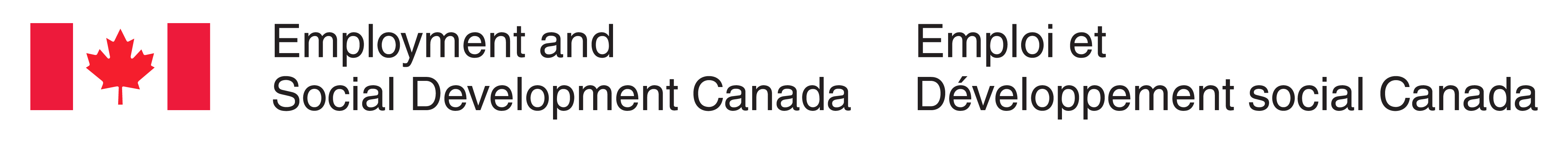 Q: $100 WWTADMD?
The act of reporting a serious breach
of the Code of Conduct or misuse
of government funds or gross 
mismanagement.
Back to Game board
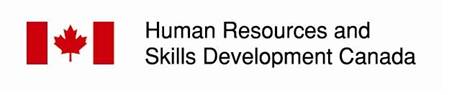 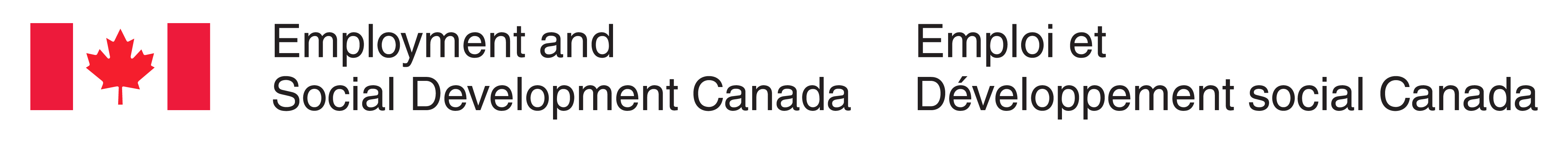 [Speaker Notes: Answer: What is a disclosure of wrongdoing?]
A: $100 WWTADMD?
What is a disclosure of wrongdoing?
Back to Game board
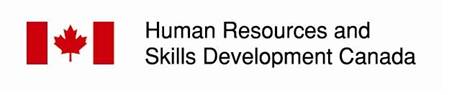 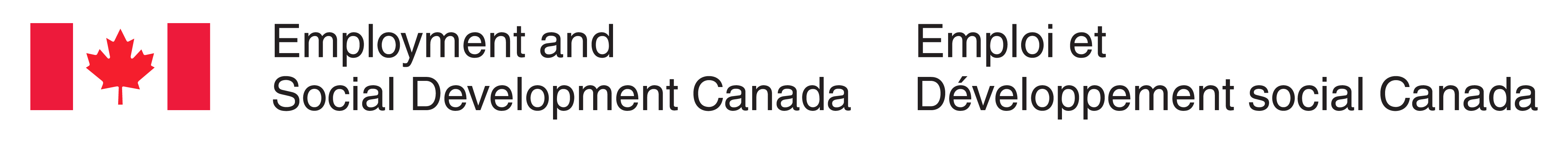 Q: $200 WWTADMD?
When you tweet your feelings or post online about a policy change you completely disagree with
Back to Game board
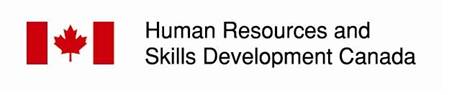 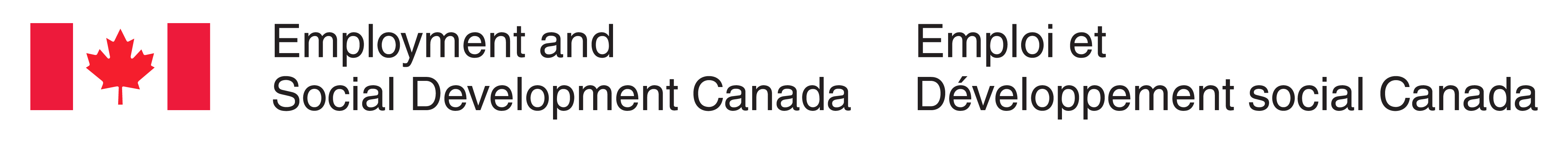 [Speaker Notes: Answer: What is a potential violation of the value of Respect for Democracy and your Duty of Loyalty?]
A: $200 WWTADMD?
What is a potential violation of the 
value of Respect for Democracy and 
your Duty of Loyalty?
Back to Game board
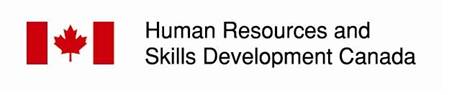 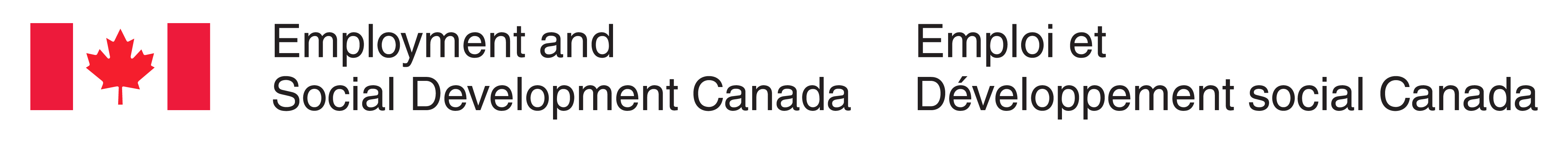 Q: $300 WWTADMD?
A violation of any federal or provincial law or regulation; misuse of public fundsor assets; gross mismanagement; or aserious breach of the Code are examples of this.
Back to Game board
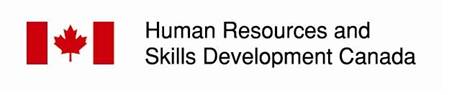 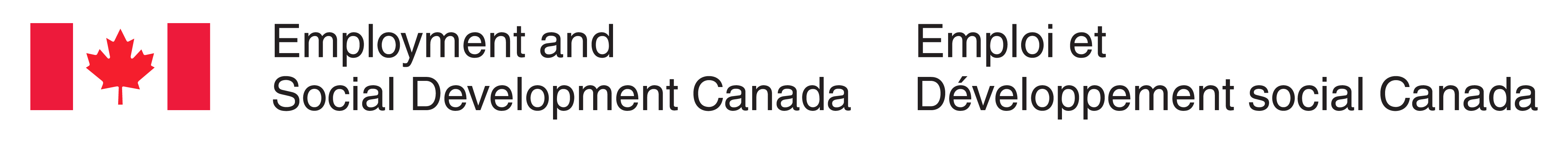 [Speaker Notes: Answer: What is a wrongdoing?
Note: As defined by the Public Servants Disclosure Protection Act]
A: $300 WWTADMD?
What is a wrongdoing?
Back to Game board
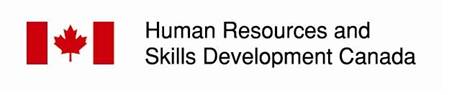 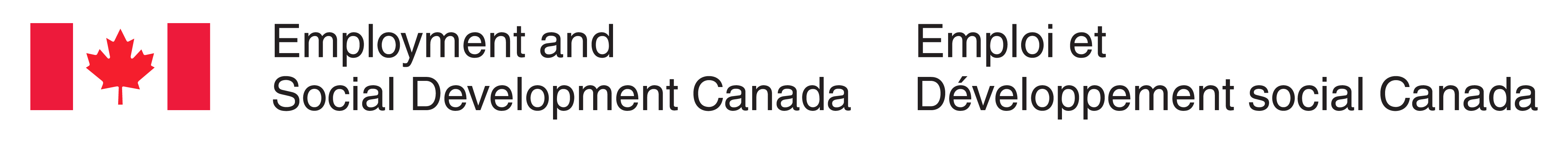 [Speaker Notes: Note: As defined by the Public Servants Disclosure Protection Act]
Q: $400 WWTADMD?
If you have information that could indicate a serious breach of the Code, you can bring the matter, without fear of reprisal, to the attention of these people.
Back to Game board
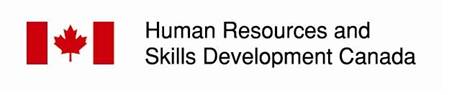 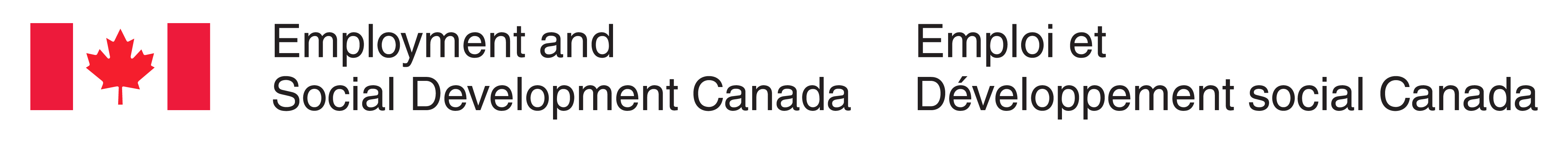 [Speaker Notes: Answer: Who are your immediate supervisor, or the Senior Disclosure Officer (ADM, Integrity Services Branch), or the Public Sector Integrity Commissioner?]
A: $400 WWTADMD?
Who are your immediate supervisor, or 
the Senior Disclosure Officer (ADM, 
Integrity Services Branch), or the Public 
Sector Integrity Commissioner?
Back to Game board
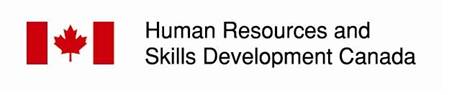 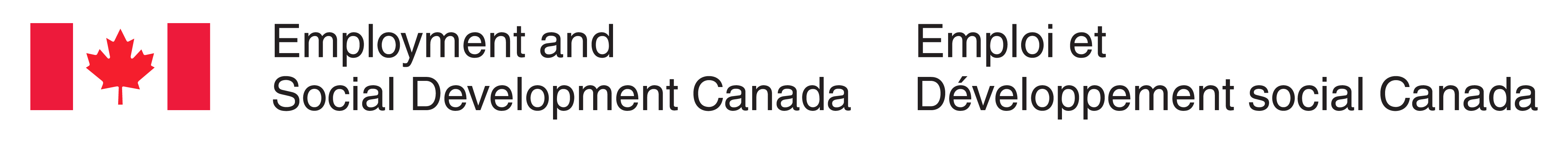 Q: $500 WWTADMD?
Complaints of reprisal, after a
Disclosure of wrongdoing was made,
are to be made to this person.
Back to Game board
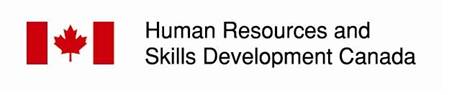 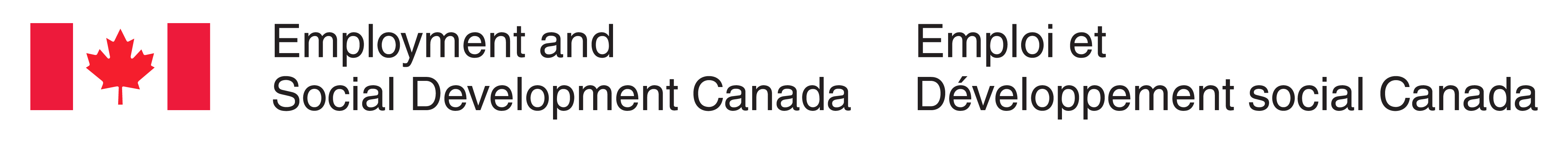 [Speaker Notes: Answer: Who is the Public Sector Integrity Commissioner?]
A: $500 WWTADMD?
Who is the Public Sector Integrity Commissioner?
Back to Game board
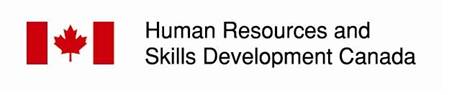 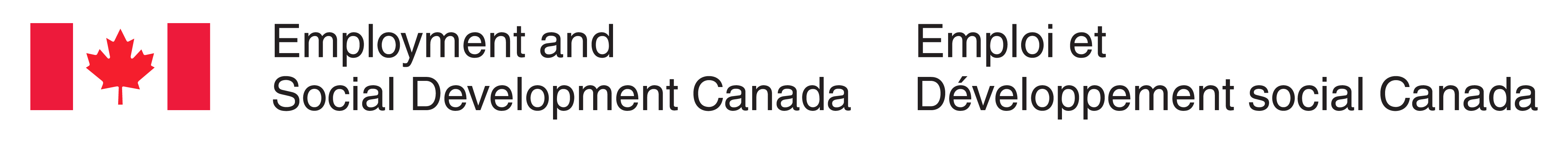 Q: $100 Values II
When you ask your co-worker, an 
Employment Insurance Adjudicator, to 
check on the status of your brother’s
EI application, you violate this value.
Back to Game board
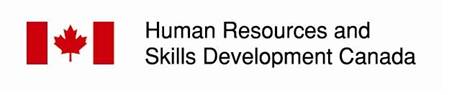 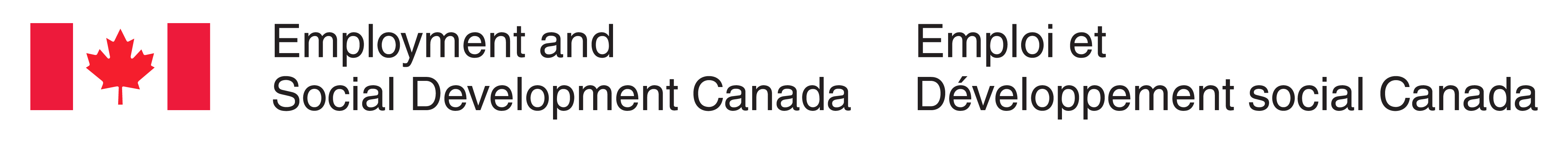 [Speaker Notes: Answer: What is the value of Integrity?]
A: $100 Values II
What is the value of Integrity?
Back to Game board
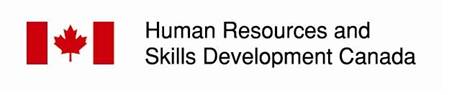 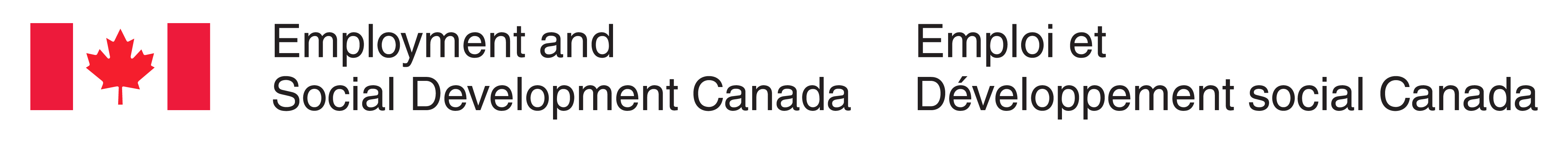 Q: $200 Values II
When a Team Leader prints offflyers at work to post around the neighbourhood to advertise a garage sale, they disregard this Value.
Back to Game board
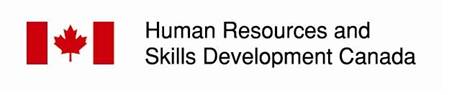 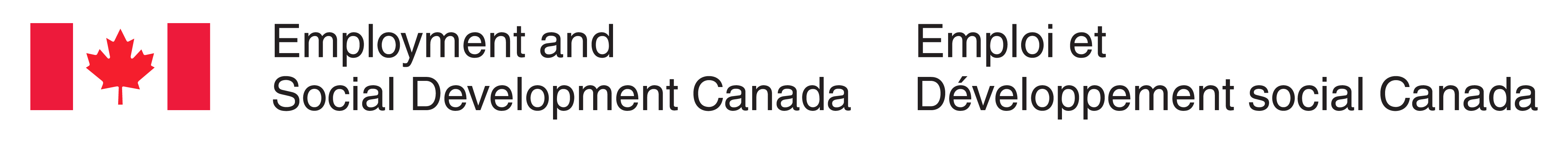 [Speaker Notes: Answer: What is the value of Stewardship?]
A: $200 Values II
What is the value of Stewardship?
Back to Game board
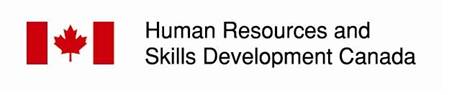 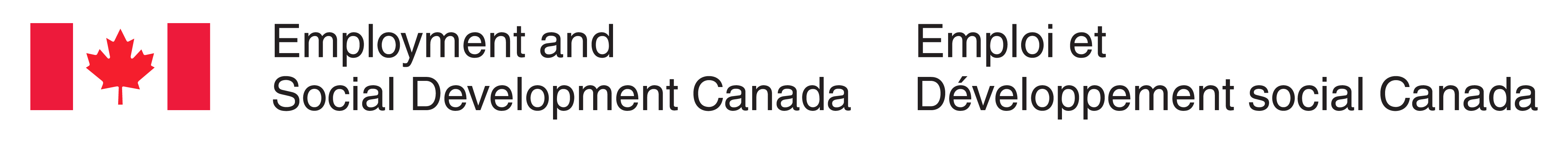 Q: $300 Values II
When a Senior Business Expertise
Consultant does a thorough analysis 
and provides advice to a Director so 
the best decision can be made, they 
uphold this Value.
Back to Game board
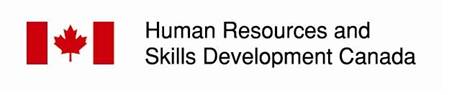 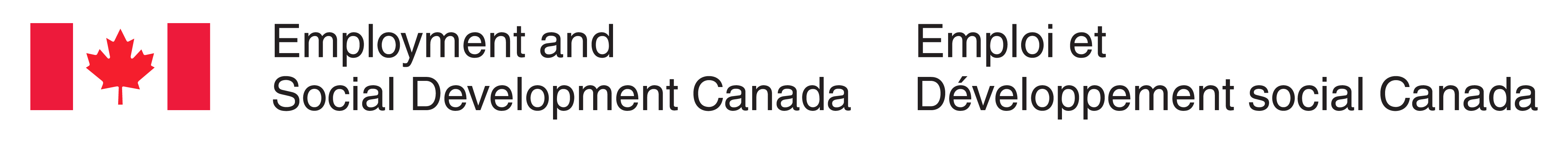 [Speaker Notes: Answer: What is the value of Respect for Democracy?]
A: $300 Values II
What is the value of 
Respect for Democracy?
Back to Game board
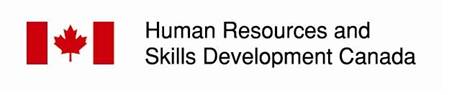 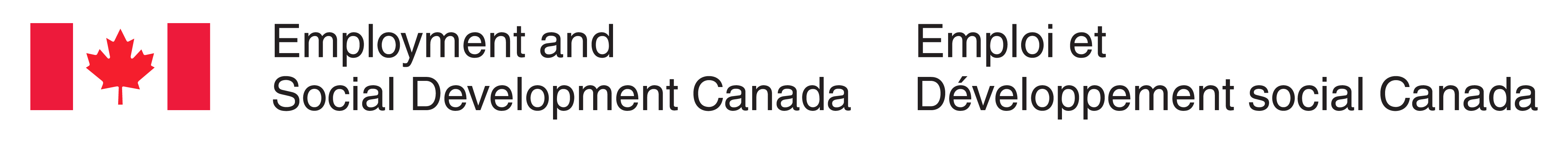 Q: $400 Values II
When a Citizen Services Officer continually thinks of ways to improve services to clients, shares ideas, and
promotes teamwork, they endorse 
this Value.
Back to Game board
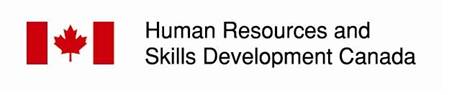 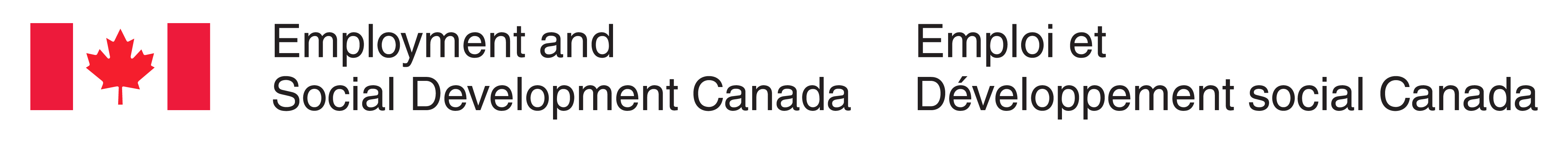 [Speaker Notes: Answer: What is the value of Excellence?]
A: $400 Values II
What is the value of Excellence?
Back to Game board
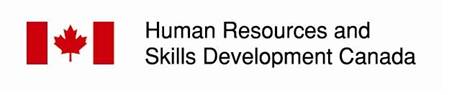 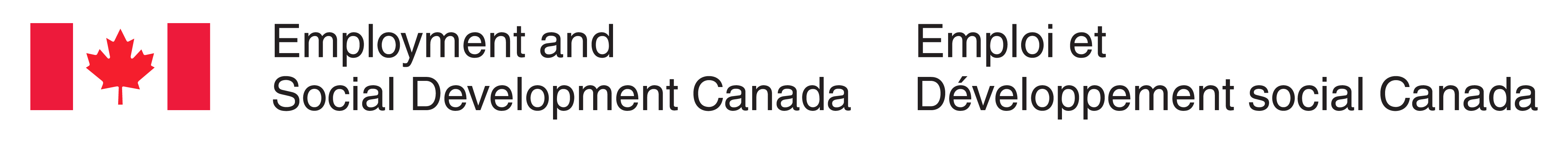 Q: $500 Values II
When a Program Officer collaborates 
and consults with all members of the 
team in order to ensure that everyone’s
suggestions are considered, they 
maintain this Value.
Back to Game board
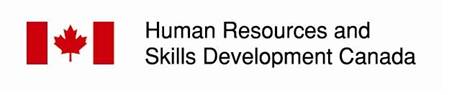 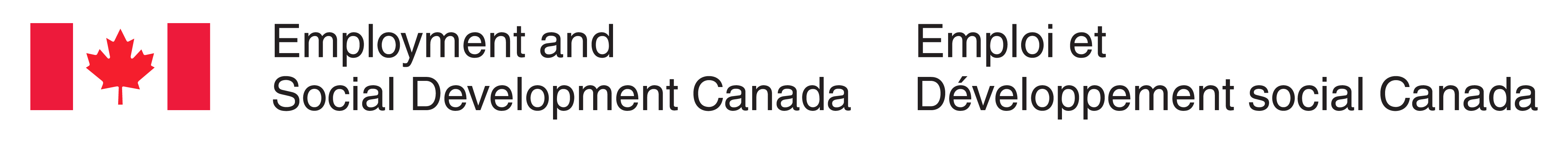 [Speaker Notes: Answer: What is the value of Respect for People?]
A: $500 Values II
What is value of Respect for People?
Back to Game board
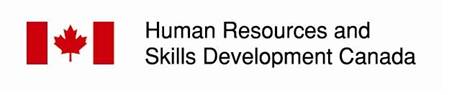 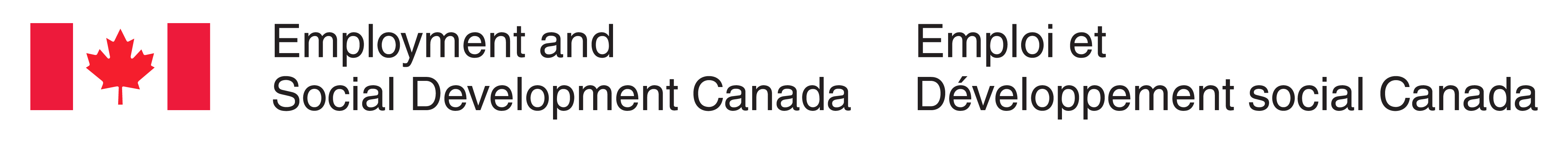 Q: $100 Potpourri
Offensive behaviour that an individual
knew or should have known would be
offensive or harmful
Back to Game board
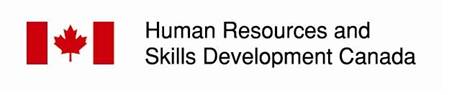 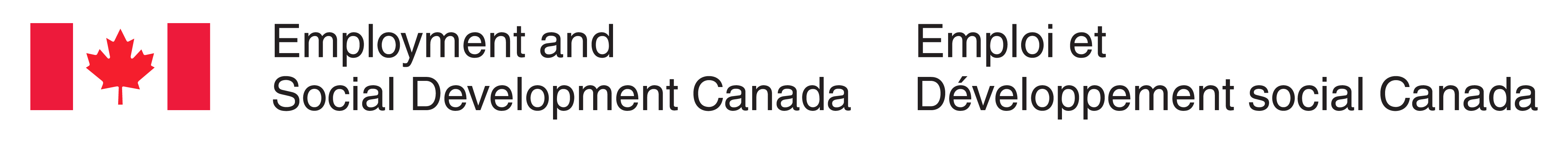 [Speaker Notes: Answer: What is Harassment?]
A: $100 Potpourri
What is Harassment?
Back to Game board
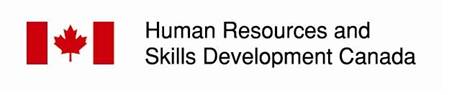 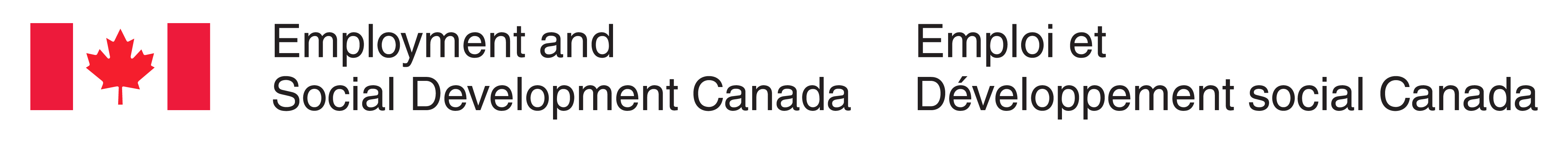 Q: $200 Potpourri
An essential quality of every public
servant to ensure public trust and 
confidence in our ability to serve
the public interest without favouring
any particular political leaning or agenda
Back to Game board
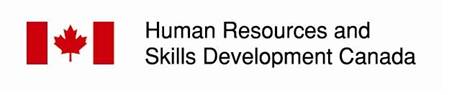 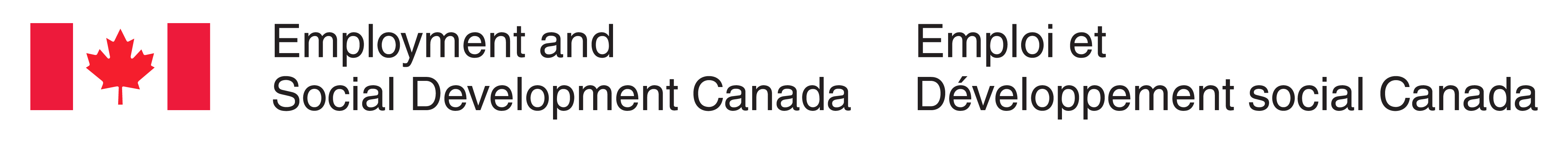 [Speaker Notes: Answer: What is political neutrality or non-partisanship or political impartiality?]
A: $200 Potpourri
What is political impartiality?
Back to Game board
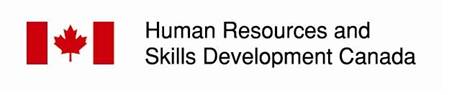 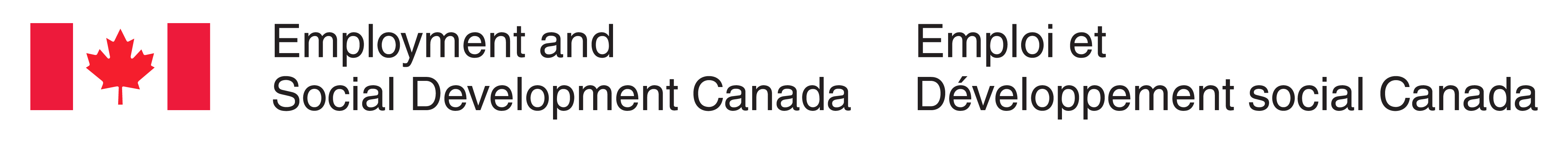 [Speaker Notes: Other acceptable answers are:
What is political neutrality?
What is non-partisanship?]
Q: $300 Potpourri
A ESDC employee seeking a nomination
as a candidate in a federal, provincial,
territorial or municipal election needs to
seek permission from this agency.
Back to Game board
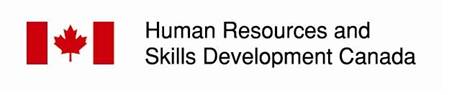 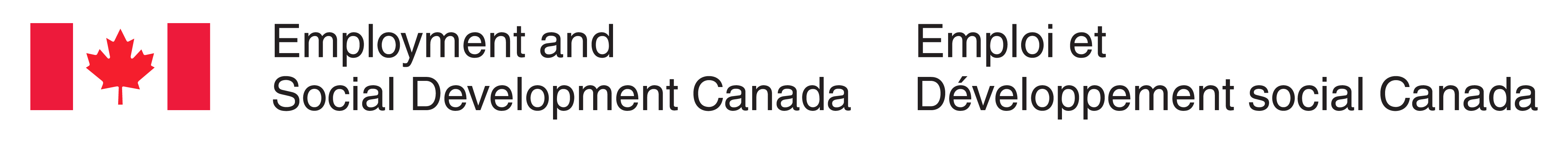 [Speaker Notes: Answer: What is the Public Service Commission?]
A: $300 Potpourri
What is the Public Service 
Commission?
Back to Game board
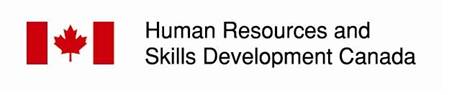 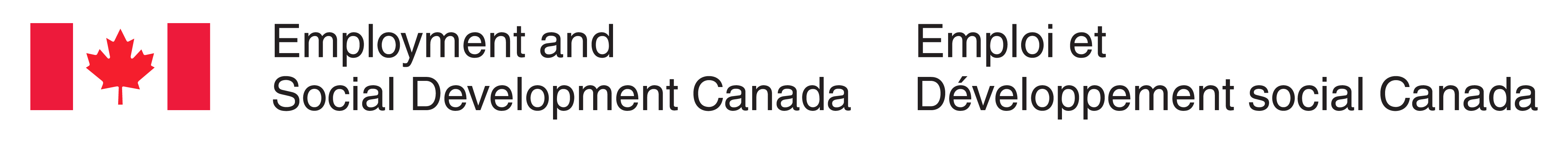 Q: $400 Potpourri
The basis of staffing and appointment
decisions in the Public Service, and 
further defined by qualifications to 
meet operational requirements and 
future organizational needs
Back to Game board
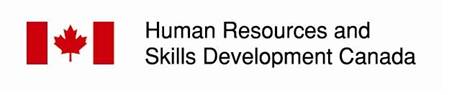 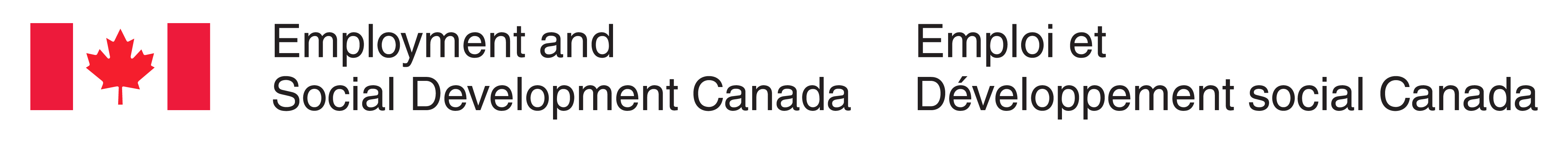 [Speaker Notes: Answer: What is merit?]
A: $400 Potpourri
What is merit?
Back to Game board
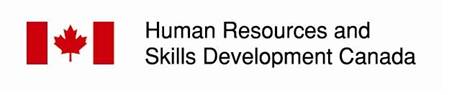 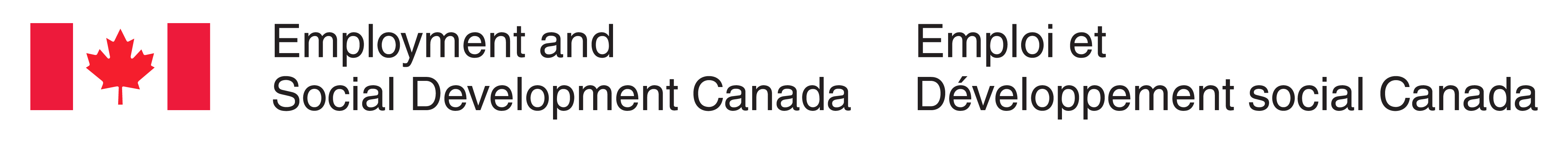 Q: $500 Potpourri
The Canadian version of the American
motto: “Life, Liberty and the pursuit
of Happiness”
Back to Game board
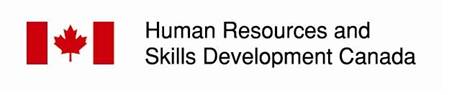 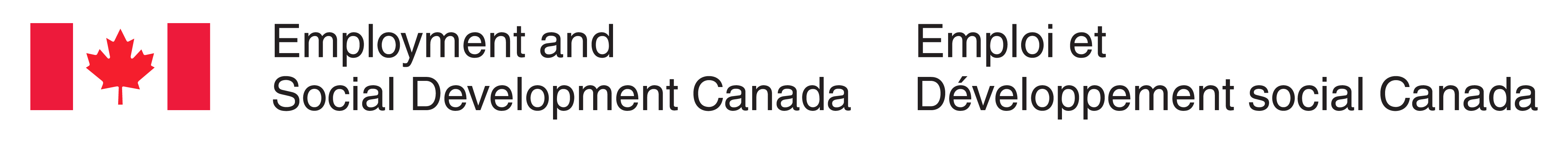 [Speaker Notes: Answer: What is “Peace, Order and Good Government”?]
A: $500 Potpourri
What is “Peace, Order and
Good Government”?
Back to Game board
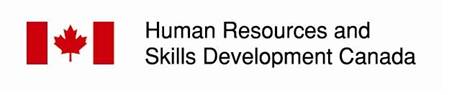 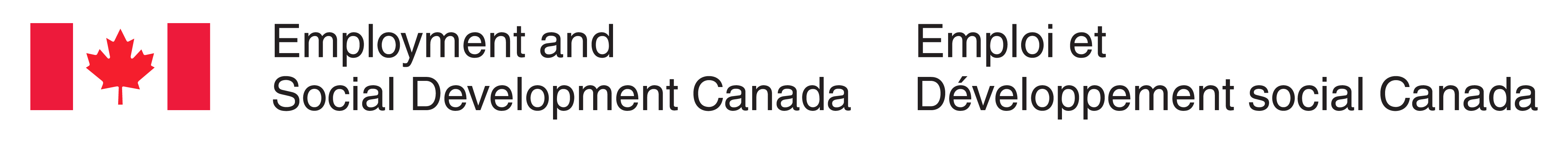 Final Question
A retiring employee future employment 
that give rise to a real, apparent or 
potential conflict of interest with their 
previous government responsibilities
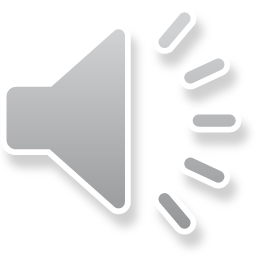 Back to Game board
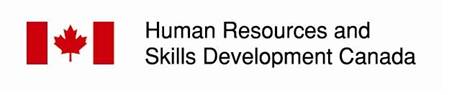 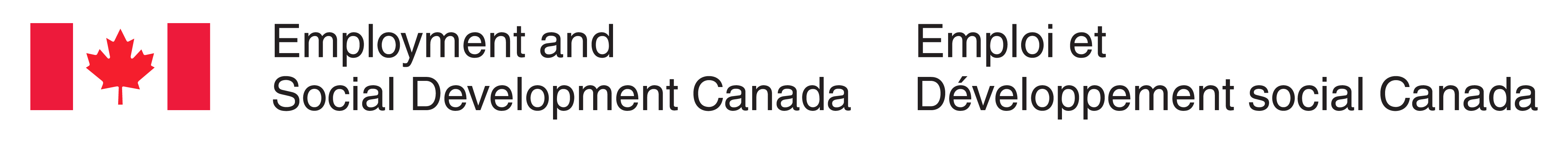 [Speaker Notes: Ask players to place bets.
Click once to reveal the final question.
Read the final question, then click on the audio icon on the bottom left of the screen.


Answer: What is a post-employment conflict of interest?]
Final Answer
What is a post-employment conflict of interest?
Back to Game board
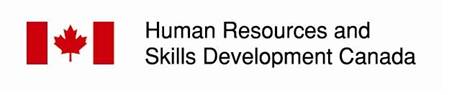 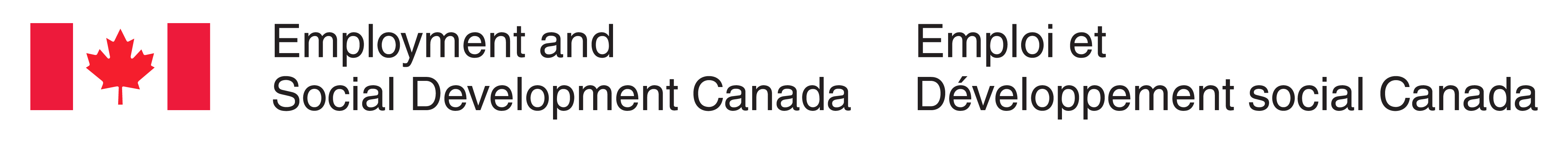 Office of Values and Ethics
http://iservice.prv/eng/is/ve/index.shtml
Back to Game board
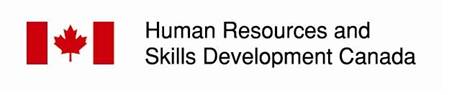 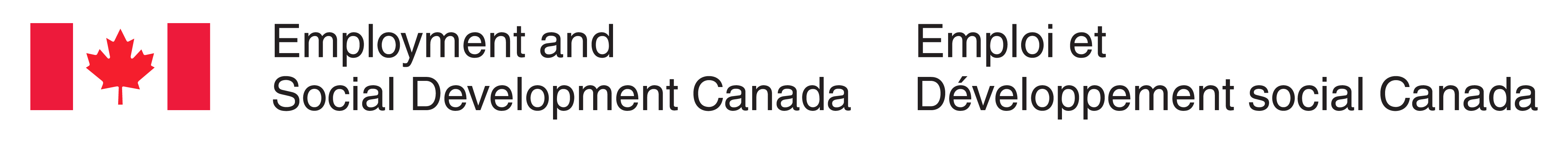 [Speaker Notes: If you would like more information, tools or resources related to Values and Ethics, you can visit the website for the Office of Values and Ethics at the link above, which is accessible through the iService site.
On this site you can find links to the Values and Ethics Code for the Public Sector, the HRSDC Code of Conduct, the Guidelines of Professional Conduct for Service Canada; and the Guidelines of Professional Conduct for Labour Canada.
You will also find contact information, case studies, articles, questions and answers, and information on where to go for support or to how make a disclosure. 

*If there is an Intranet connection, click on the link and show the site to participants.]